Ustna higiena
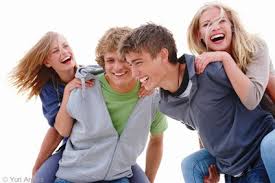 ALI VEŠ ……..?

Irena Gortner
Katarina Pohleven
Zobna preventiva
Začetek  prebave  se  prične  v ustih
Pri prehranjevanju nam pomagajo zobje, jezik in slina.

Vsak zob ima svojo nalogo in z njimi  lahko hrano grizemo, trgamo, drobimo in meljemo.
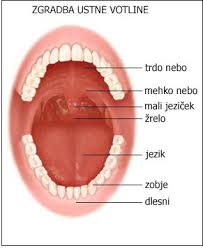 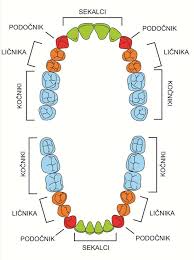 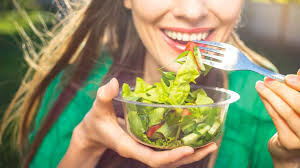 Prehranjevanje – kaj se dogaja v tvojih ustih ?
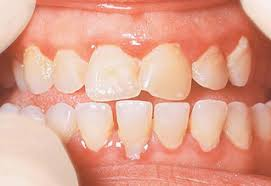 Po vsaki jedi na tvojih zobeh, dlesnih in jeziku 
   stanejo ostanki hrane. 
S pomočjo bakterij se prične hrana razkrajati in lepiti na zobe 
   in v približno dvanajstih urah nastane na zobeh mehka zobna 
   obloga. 
Bakterije ogljikove hidrate in sladkorje spremenijo v kisline, 
   te pa pričnejo raztapljati površino zoba – zobno sklenino. 
   V tvojem zobu na stane luknjica, zob postane občutljiv in 
   boleč – nastane zobna gniloba ali karies.
Bakterije pa povzročajo tudi bolezni dlesni-vnetje dlesni. 
   Pri čiščenju zob občutiš bolečino, dlesen postanejo rdeče, 
   otečene in pojavi se krvavenje dlesni.
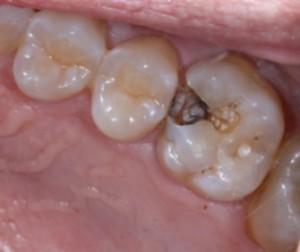 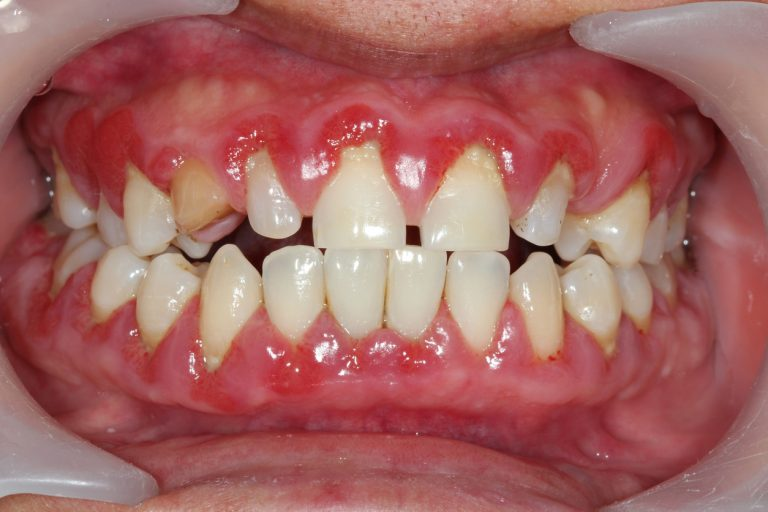 Ali veš da UMIVANJE  ZOB  Z  ZOBNO ŠČETKO….
Ni dovolj za popolno ustno higieno
Vsak zob ima pet ploskev in z zobno ščetko očistimo samo tri ploskve. Očistimo sprednjo(2), notranjo(3), in grizno ploskev(1).
Ploskve med zobmi (4 in 5) imenujemo medzobni prostor  in  lahko ga očistimo  le z zobno nitko in medzobno ščetko.
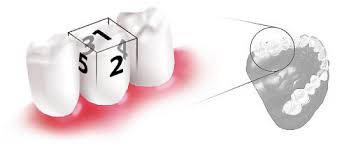 Zobna nitka
Poskusi jo uporabiti, pomagaj si 
s filmom na spodnji povezavi
https://www.youtube.com/watch?v=mITAcXb3yR0
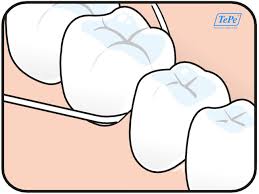 Medzobna  ščetka
Sledi navodilom v filmu, ki 
ga dobiš na spodnji povezavi:

https://www.youtube.com/watch?v=MhvJhUfD3j0
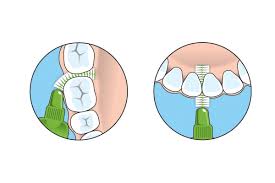 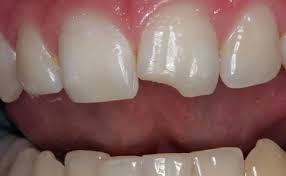 POŠKODBE ZOB IN PRVA POMOČ
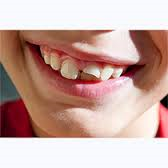 Odlom dela zoba, ki ne razgali zobovine
Odlom več kot polovice oba (zob je „odprt“)
Izbitje celega zoba

PRVA POMOČ: del zoba damo v slino, fiziološko raztopino ali mleko in:
V primeru 2 in 3 gremo takoj k zobozdravniku
V primeru 1 lahko gremo kasneje
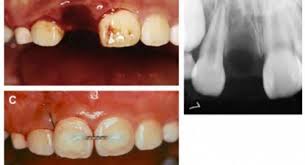 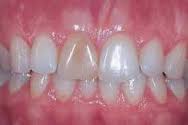 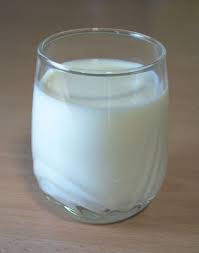 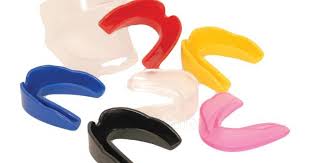 ŽELIM TI LEPE POČITNICE IN ŠE NAPREJ USPEŠNO IN ZAVZETO SKRB ZA TVOJE ZOBE!
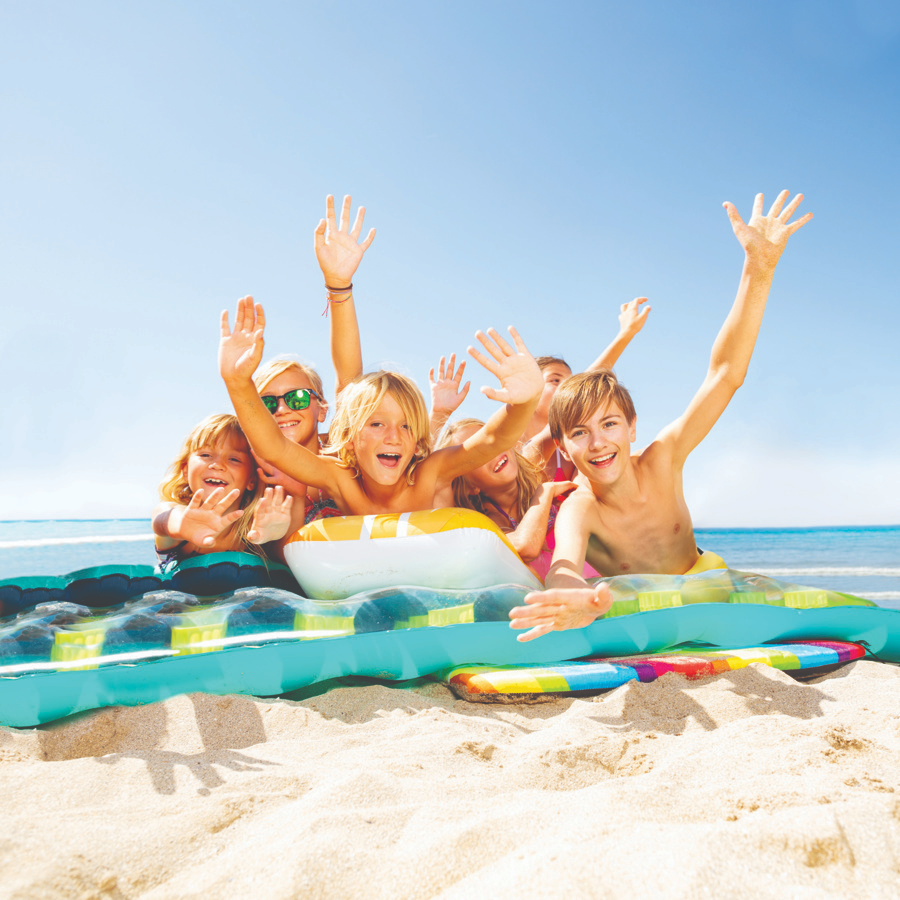 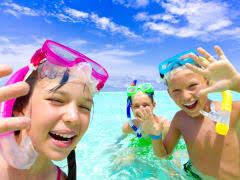 ZOBNI ASISTENTKI KATARINA IN IRENA